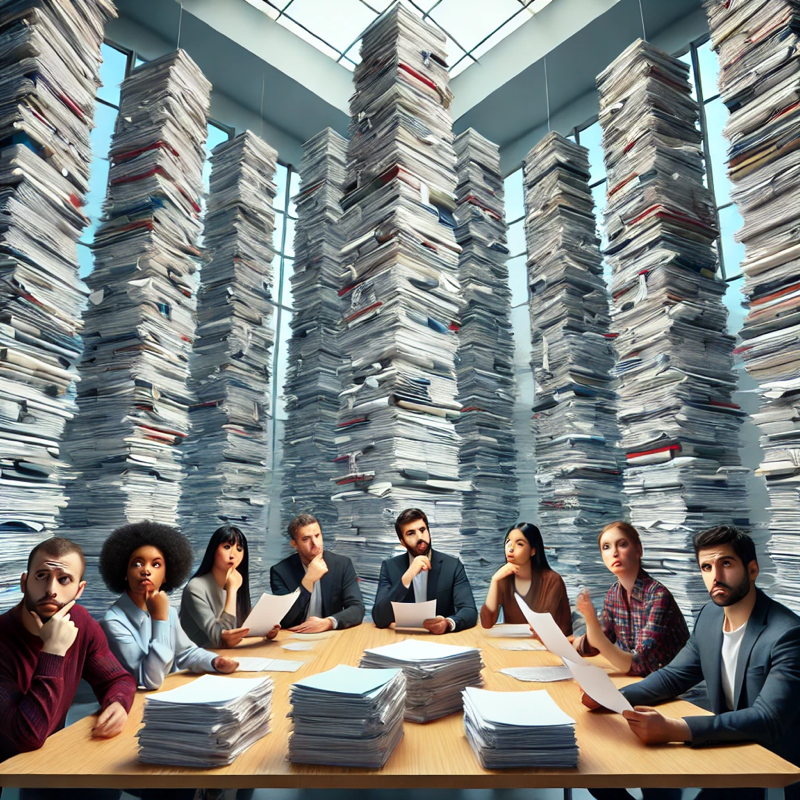 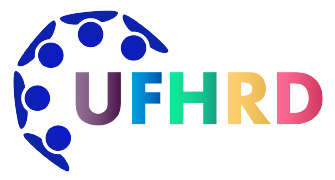 UFHRD 2025 Conference Workshop
AI-Powered Literature Review

Welcome to the workshop

AI-Powered Literature Review
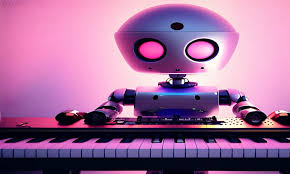 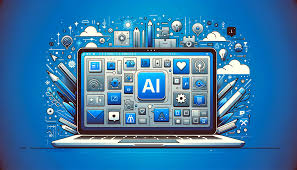 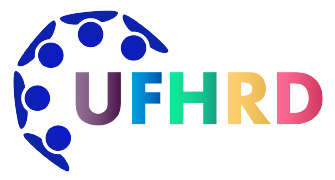 UFHRD 2025 Conference Workshop
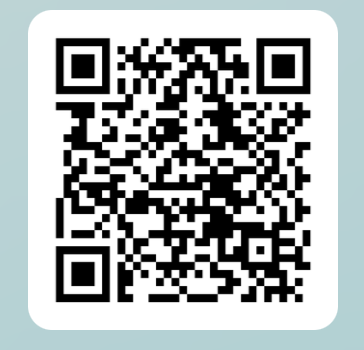 AI-Powered Literature Review:
Unlock the Power of AI to Supercharge Your Research
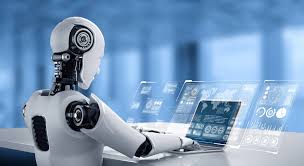 https://forms.office.com/e/pNUC5eA78R?origin=lprLink
Dr Fotios Mitsakis
Senior Lecturer / Deputy Chair UFHRD Doctoral Symposium
Nottingham Business School, Nottingham Trent University
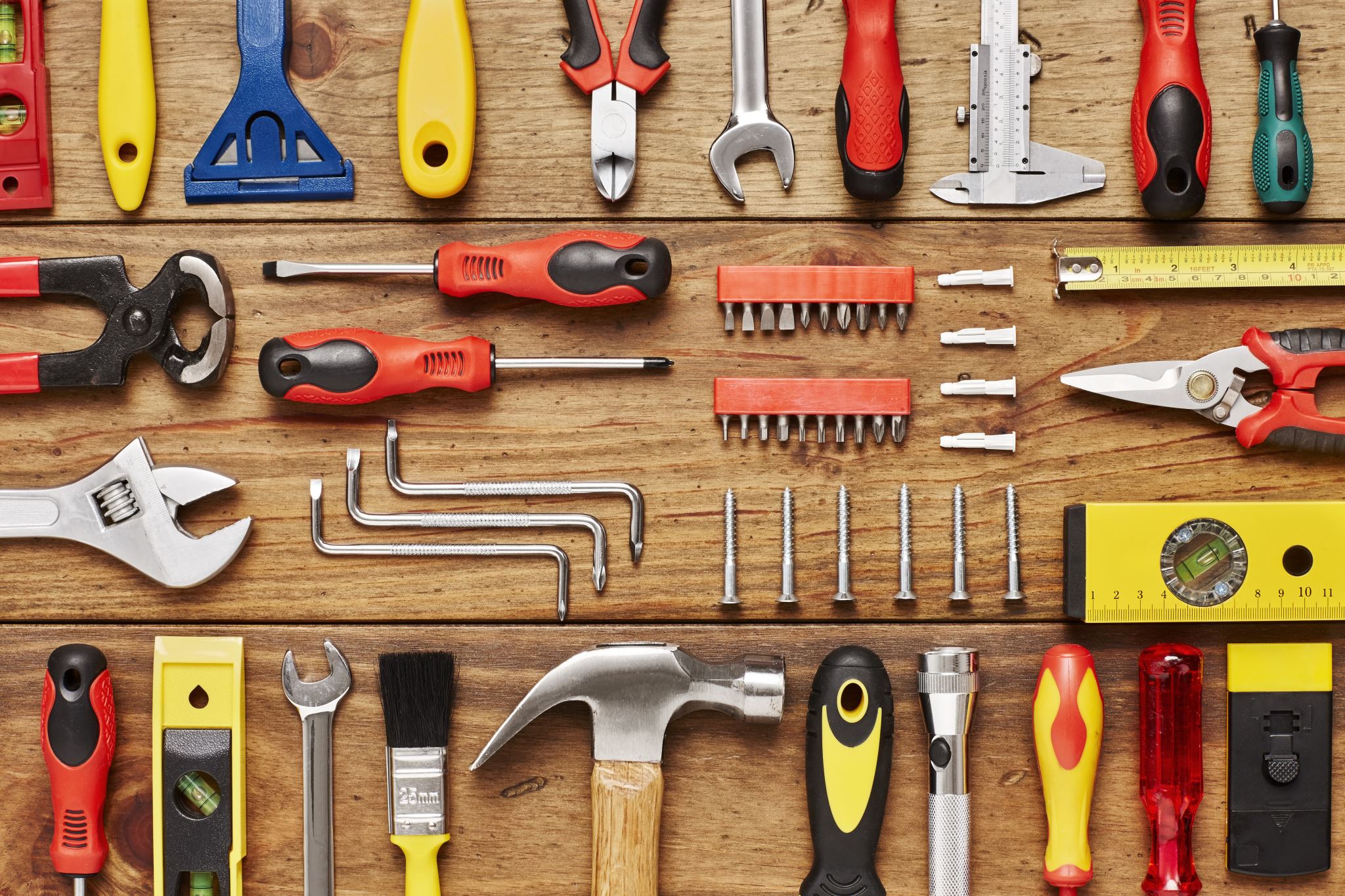 Variety of traditional & AI toolsUse them wisely & ethically
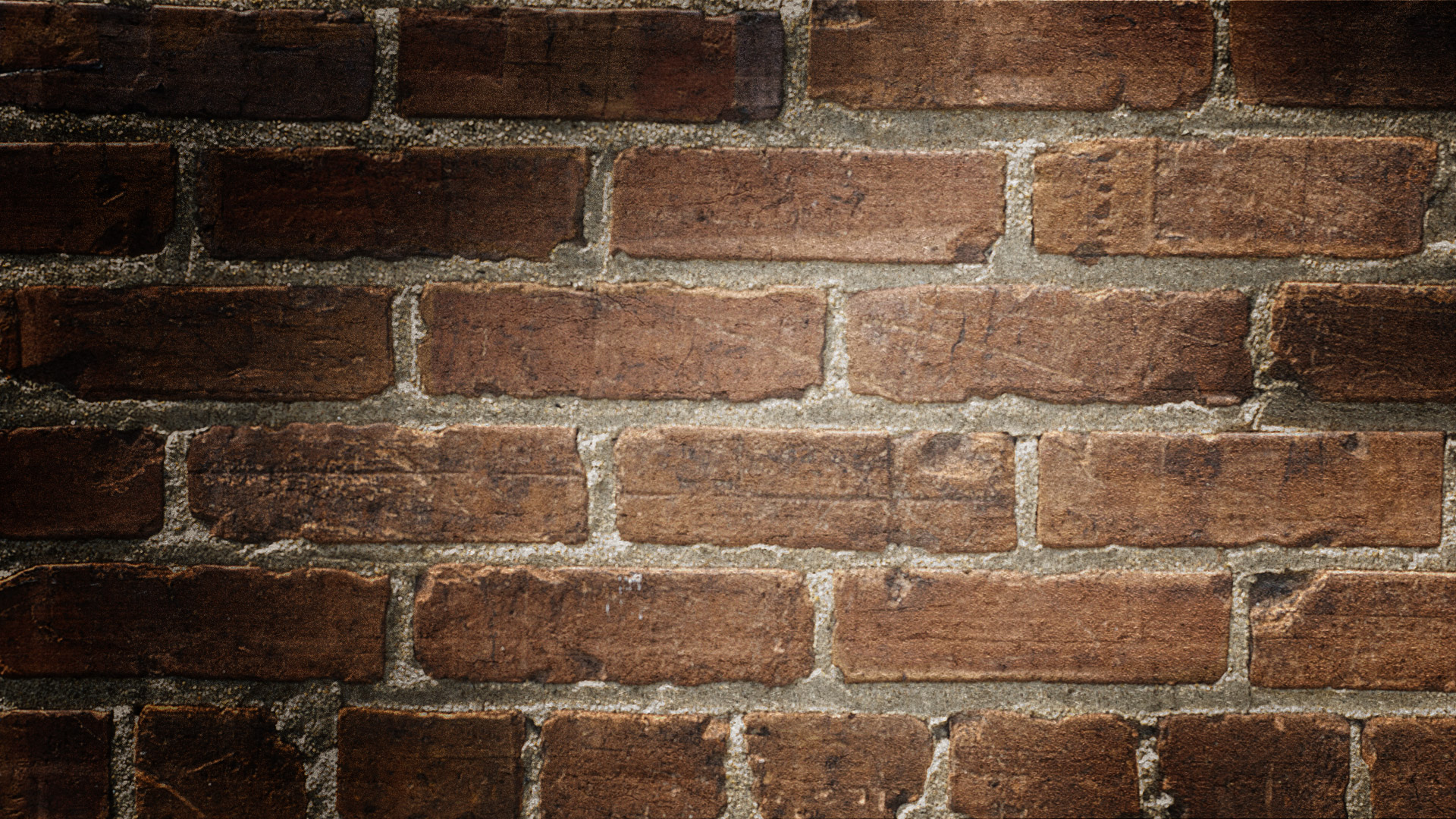 Transforms information into mind maps, quadrants and timelines - visualises information
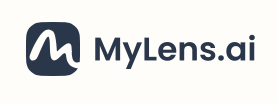 AI Tools
AI tool helping you discover, evaluate, and understand research on any topic.
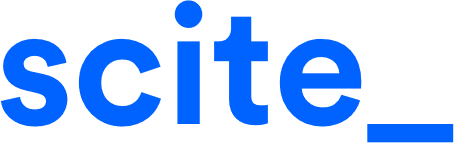 Helps find relevant papers to your topic - add 1 or 2 key ones and then automatically searches for similar focused papers
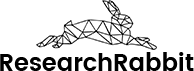 Impress your audience with your songwriting skills
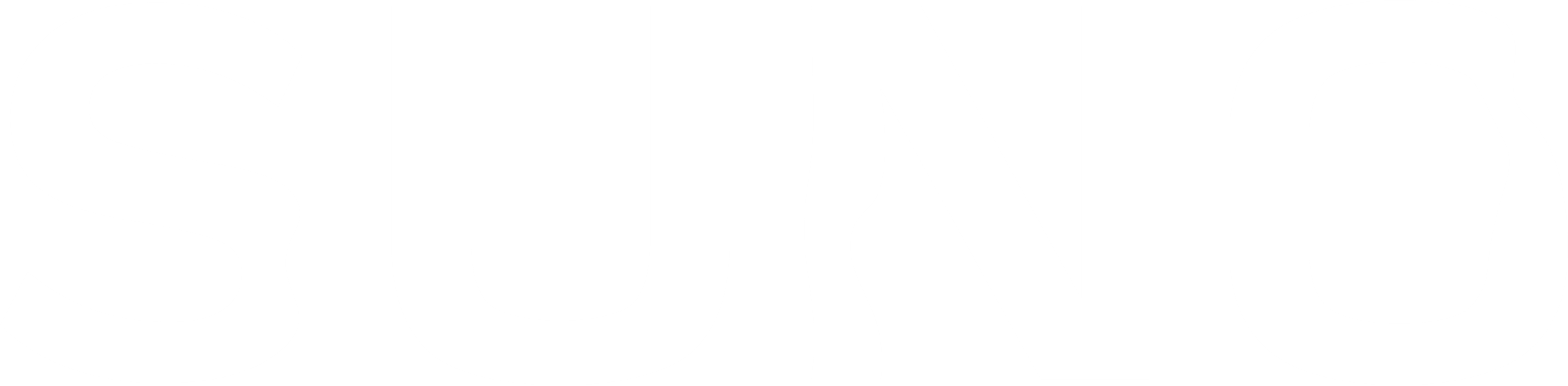 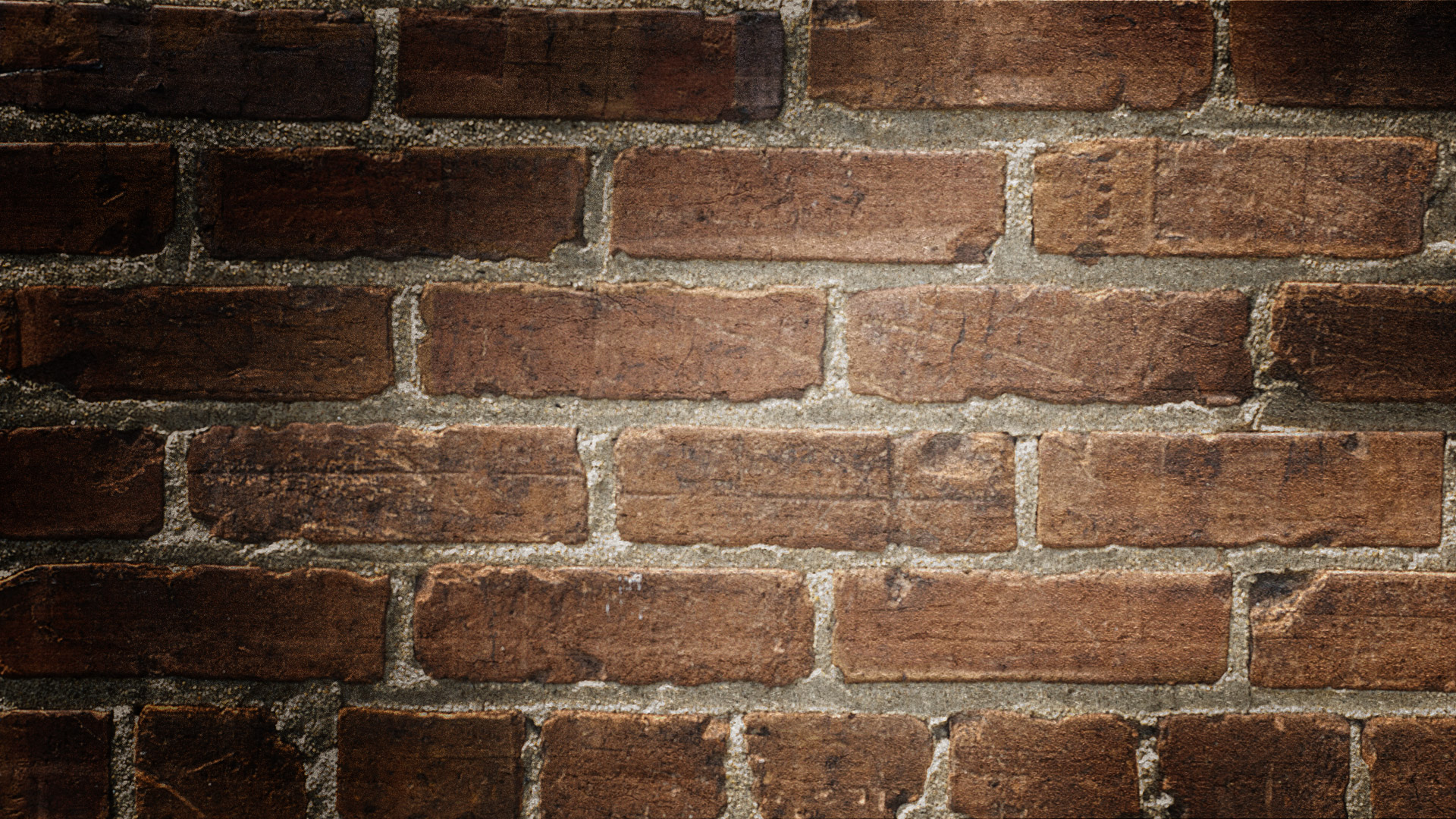 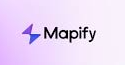 Provides summaries, Q&As, insights and mind maps of lengthy videos
AI Tools
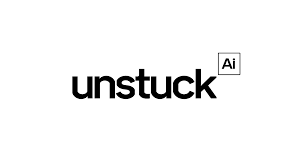 Lecture.new (records lecture and generates notes and slides)
Amongst other things - statistical analysis yet statistical error subject to different results based on prompt (GhatPDF – Summarise PDFs)
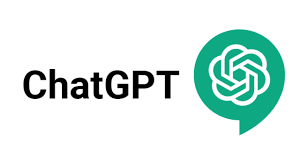 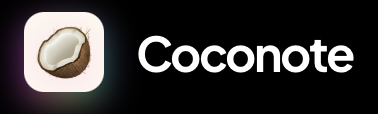 Summarises YouTube videos
Summarises papers, extracts data, and synthesises your findings
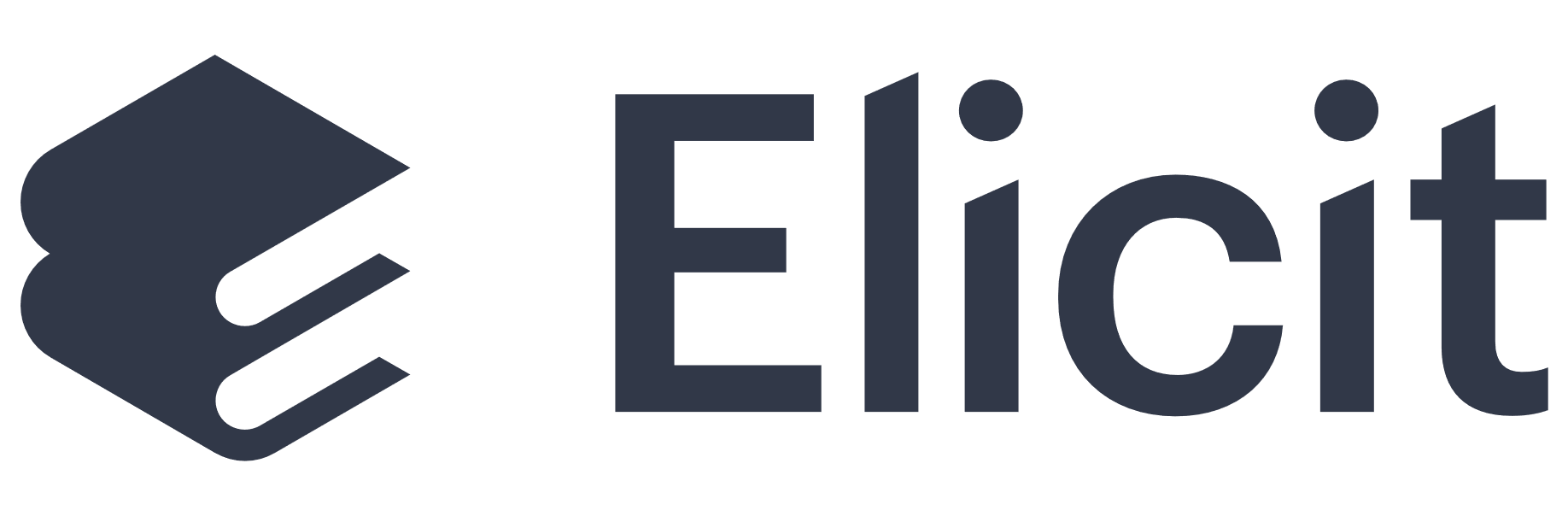 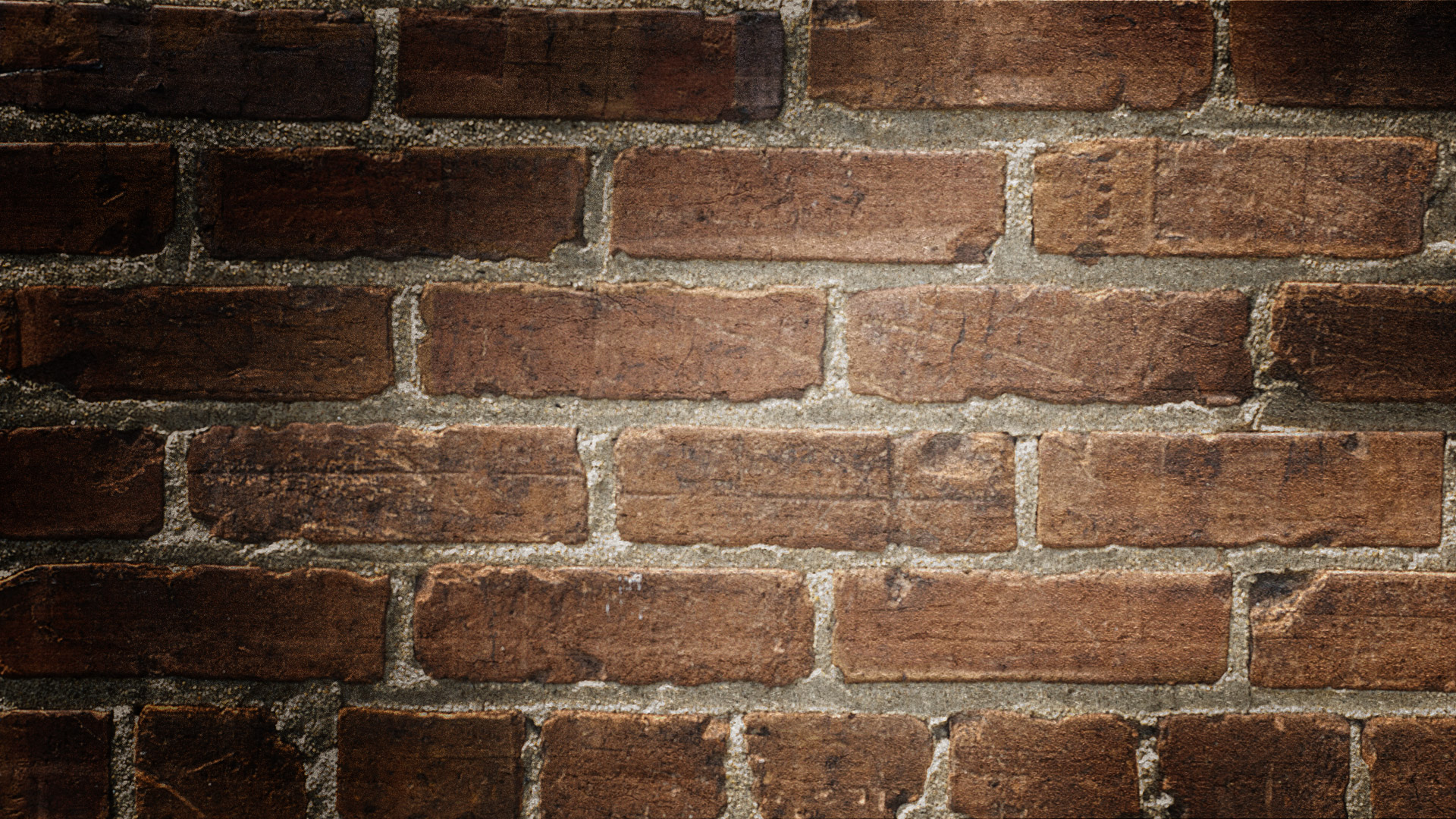 Record and create your clone who speaks 60 languages
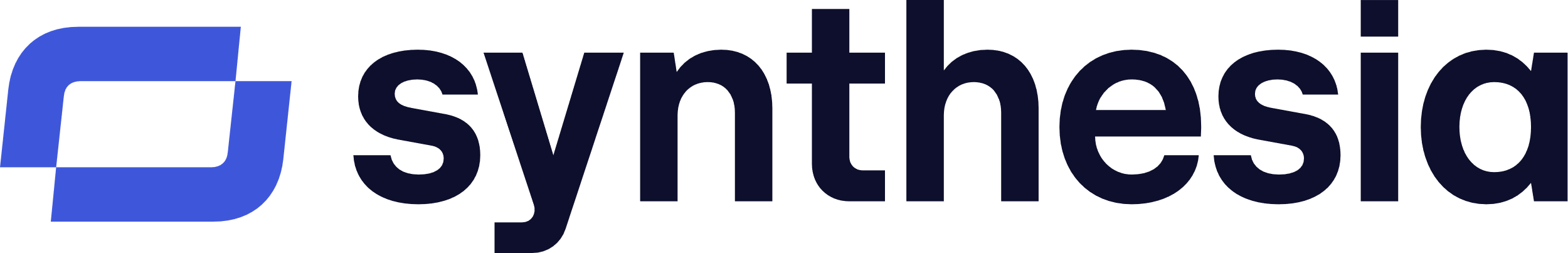 AI Tools
Proofreader ensures compliance with AMA and APA style guides.
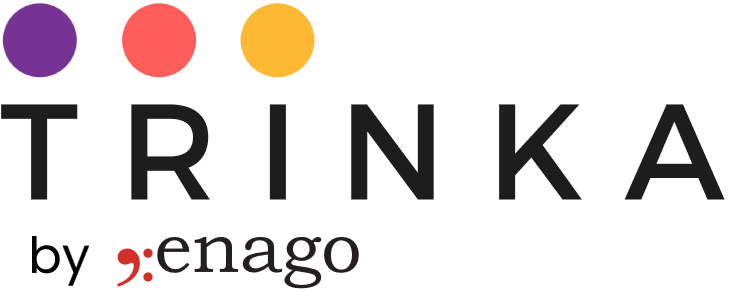 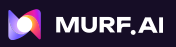 Text to speech
Creates outlines for research topics (and not only.
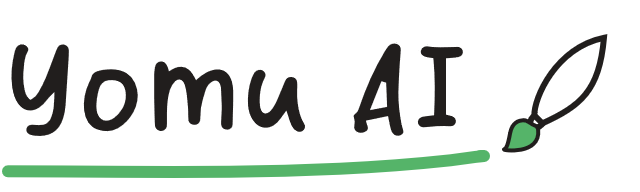 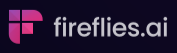 Writes meeting notes
Literature review / AI detector/paraphraser / pdf to video / citation generation / slides generation etc.)
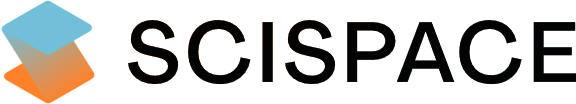 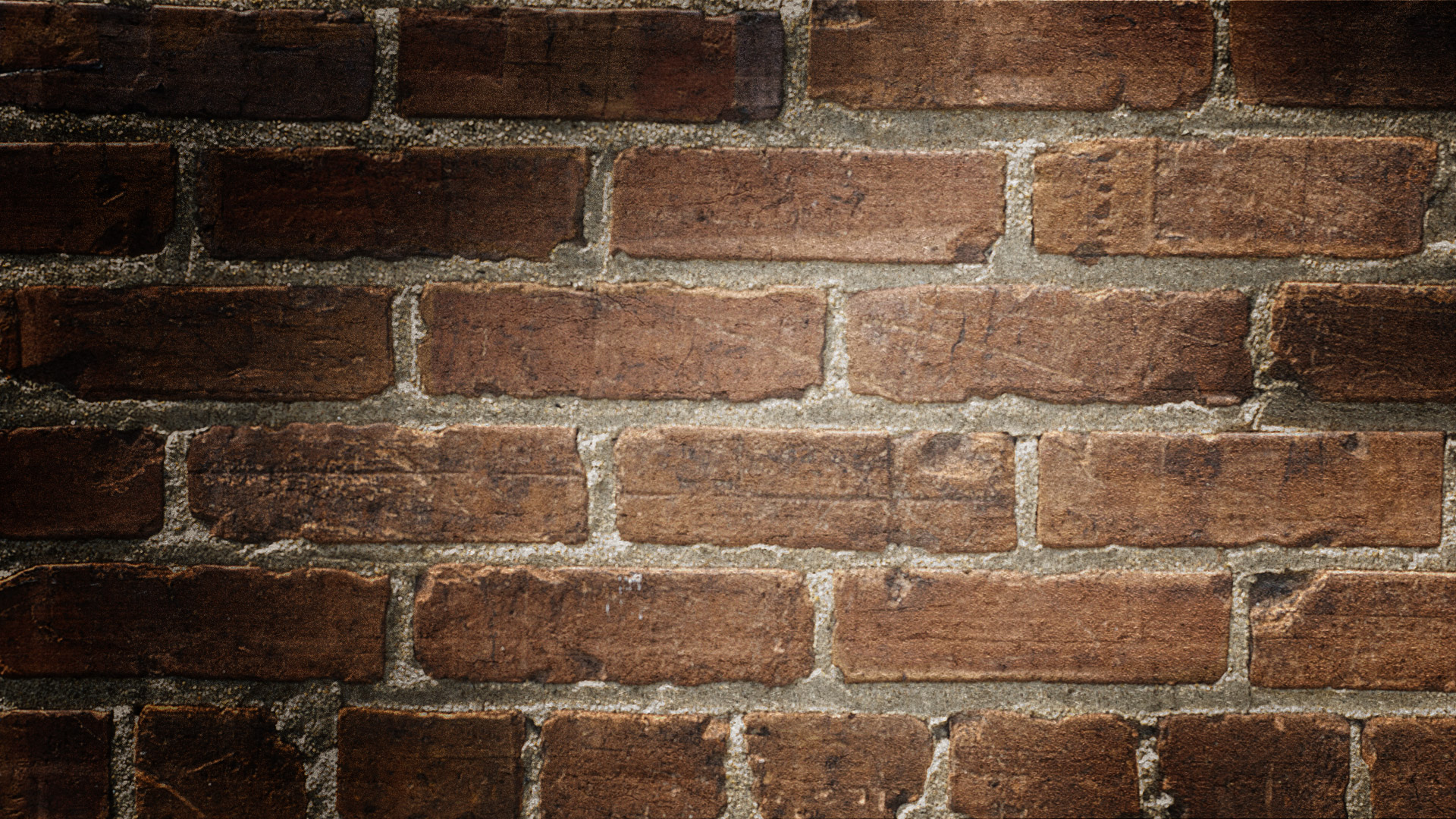 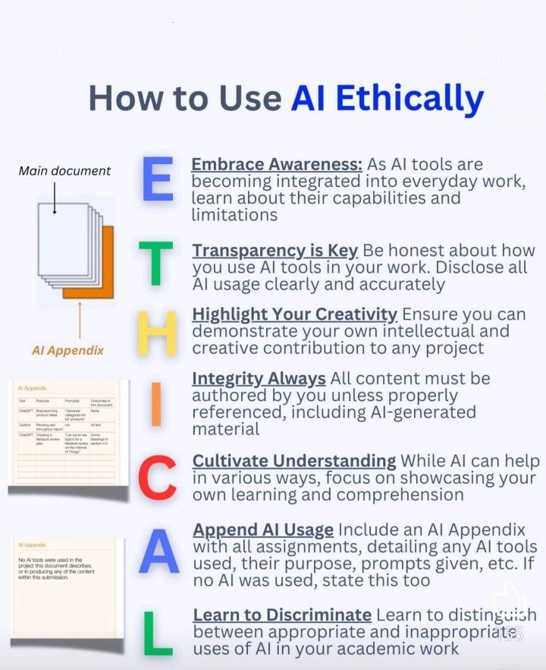 Ethical use of AI tools
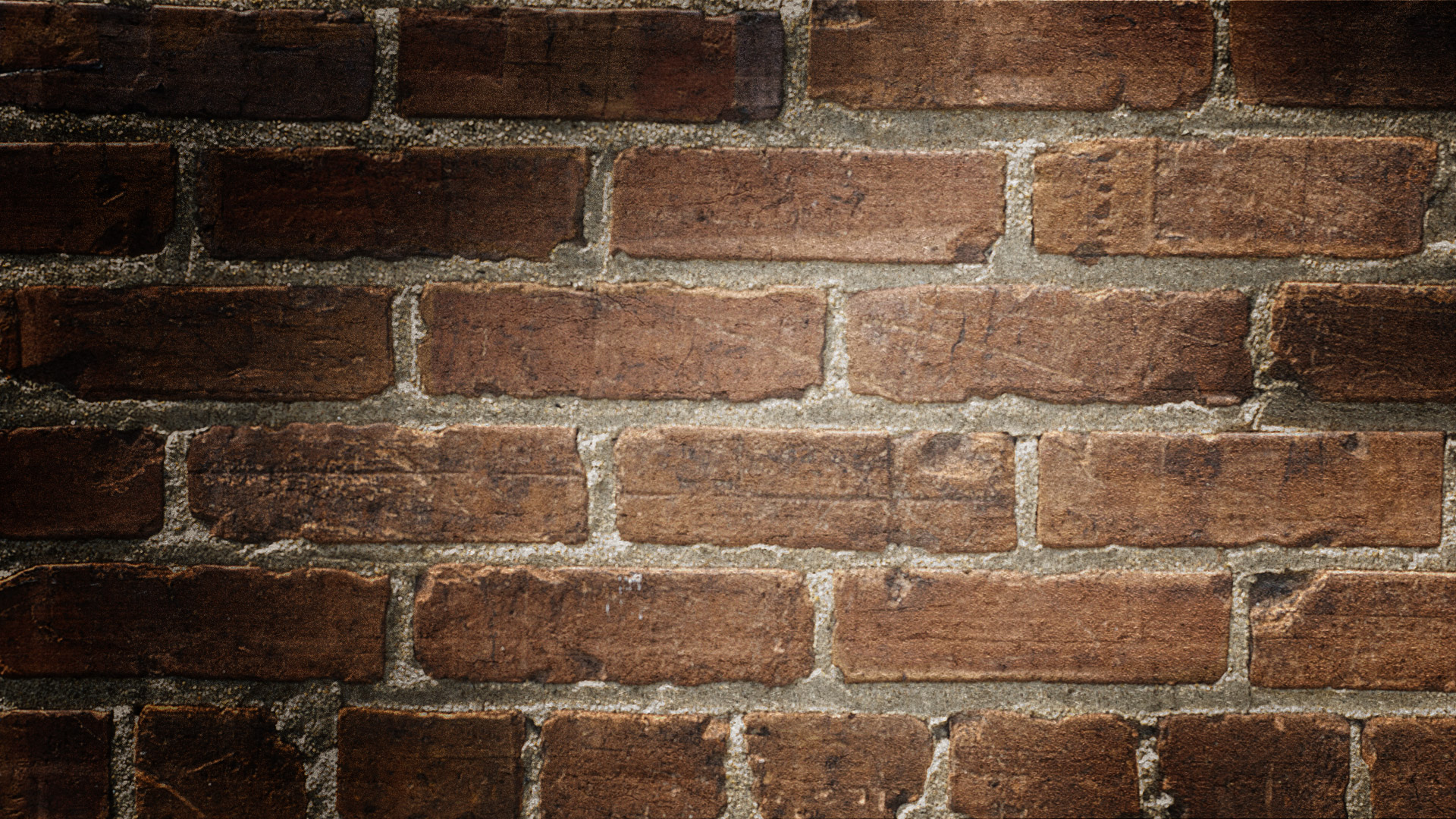 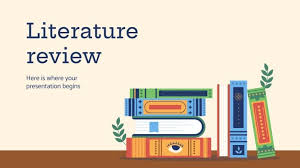 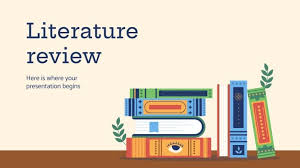 Let’s play with
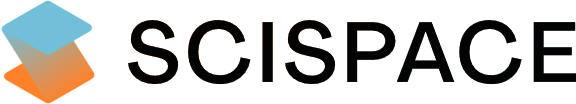 https://www.typeset.io
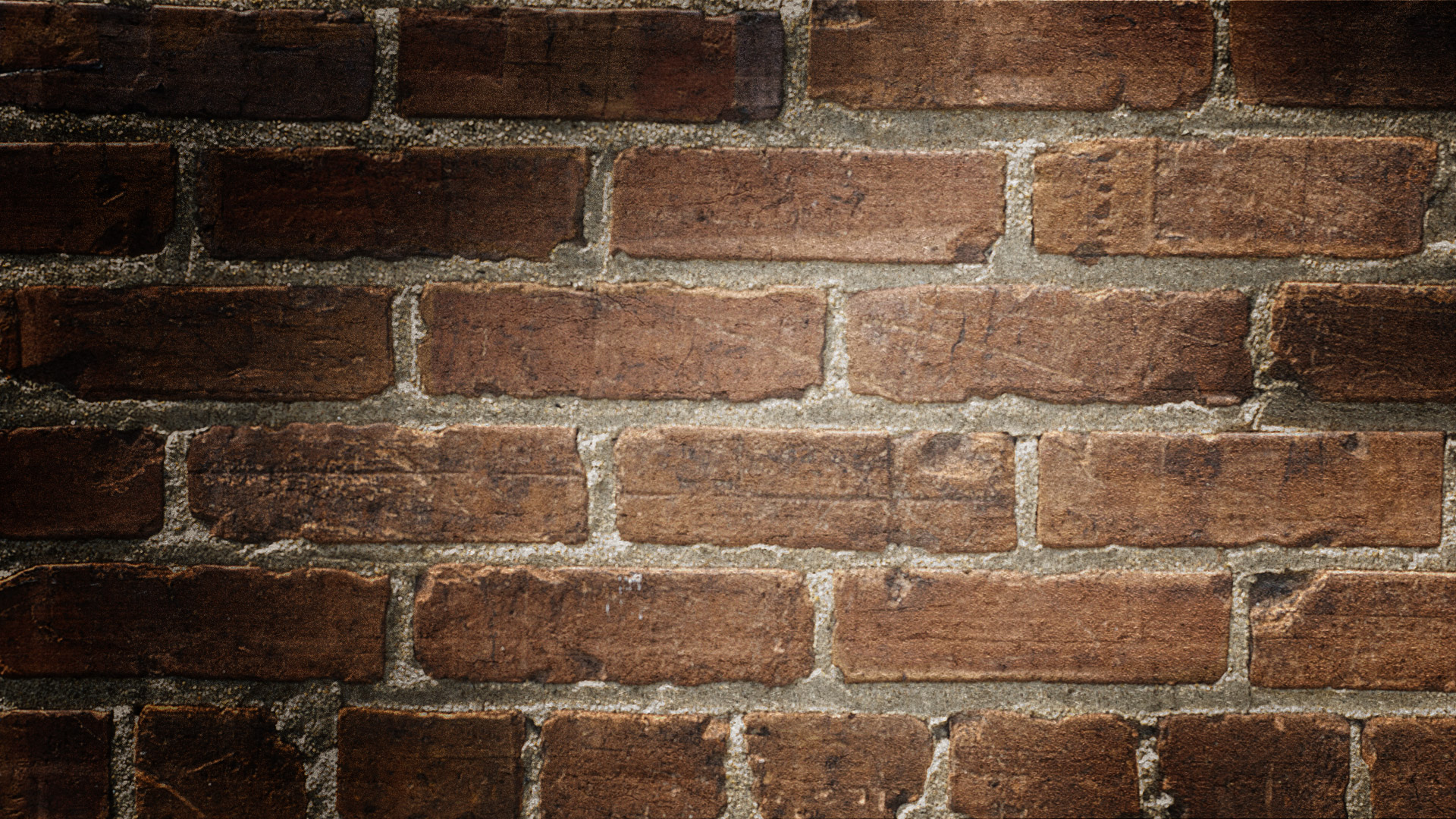 To use SciSpace, visit: https://www.typeset.io
Try the following special discounts:
🔥Use “Vugar40” or “FRED40” and get a 40 % Discount for the Annual Membership Plan
🔥Use “Vugar20” and get a 20 % Discount on Monthly Plan
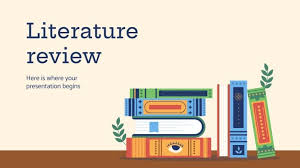 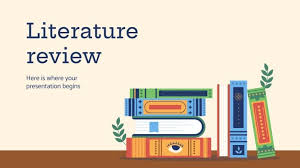 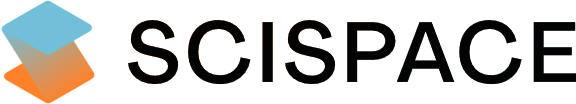 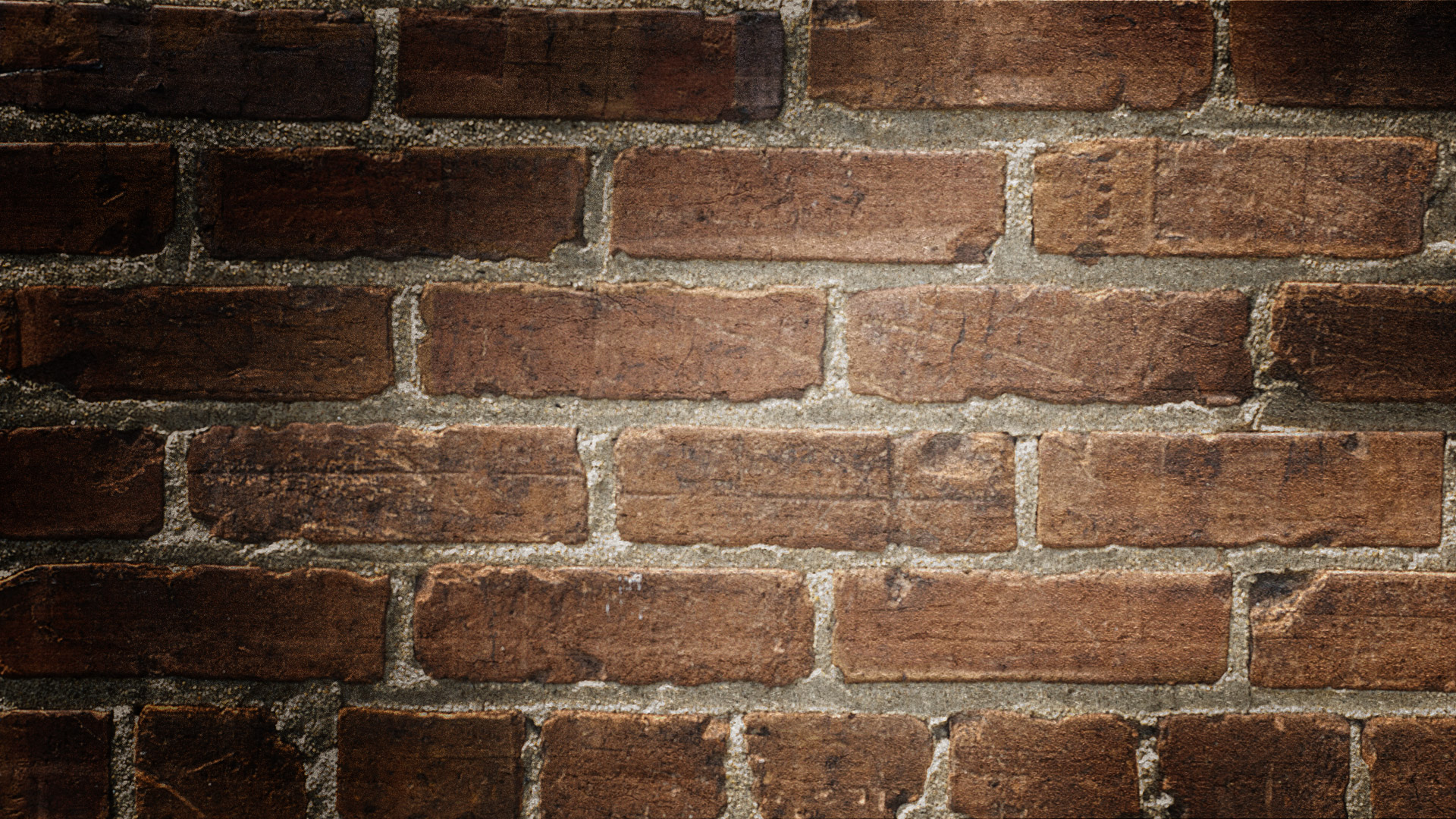 Short tutorials:
https://www.youtube.com/watch?v=cZjaHI8RnWY
Scispace | AI for Researchers – YouTube
CoPilot - Best AI Research Assistant from SciSpace | CoPilot - Summarize Research Article
SciSpace AI Literature Review Workspace - Find and survey relevant papers in minutes
Introducing SciSpace's AI-powered literature review
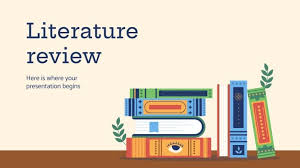 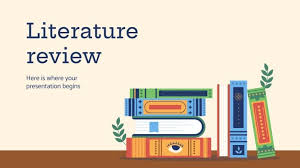 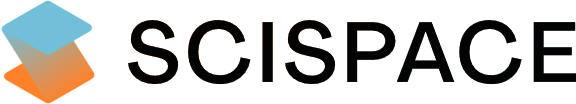 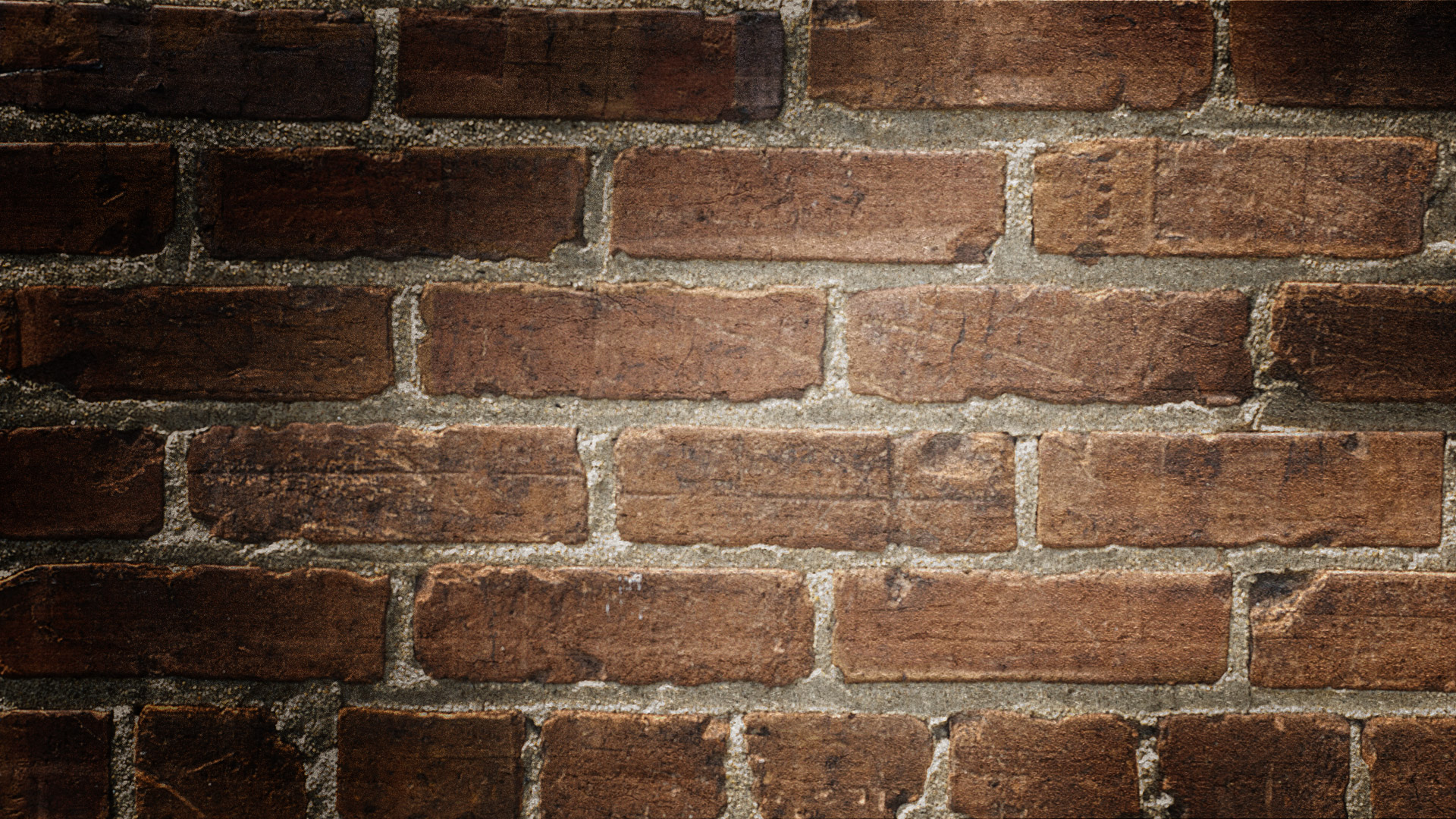 Blog Posts:
With massive datasets and cutting-edge NLP techniques, a team of ML researchers at SciSpace is building next-generation tools for scientists and publishers

Can SciSpace Break Barriers In Scientific Research And Collaboration To Solve The World’s Problems?
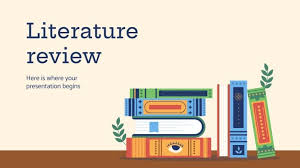 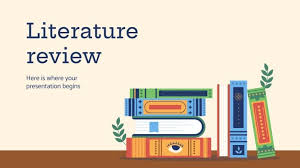 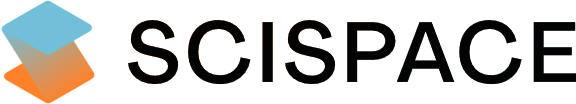 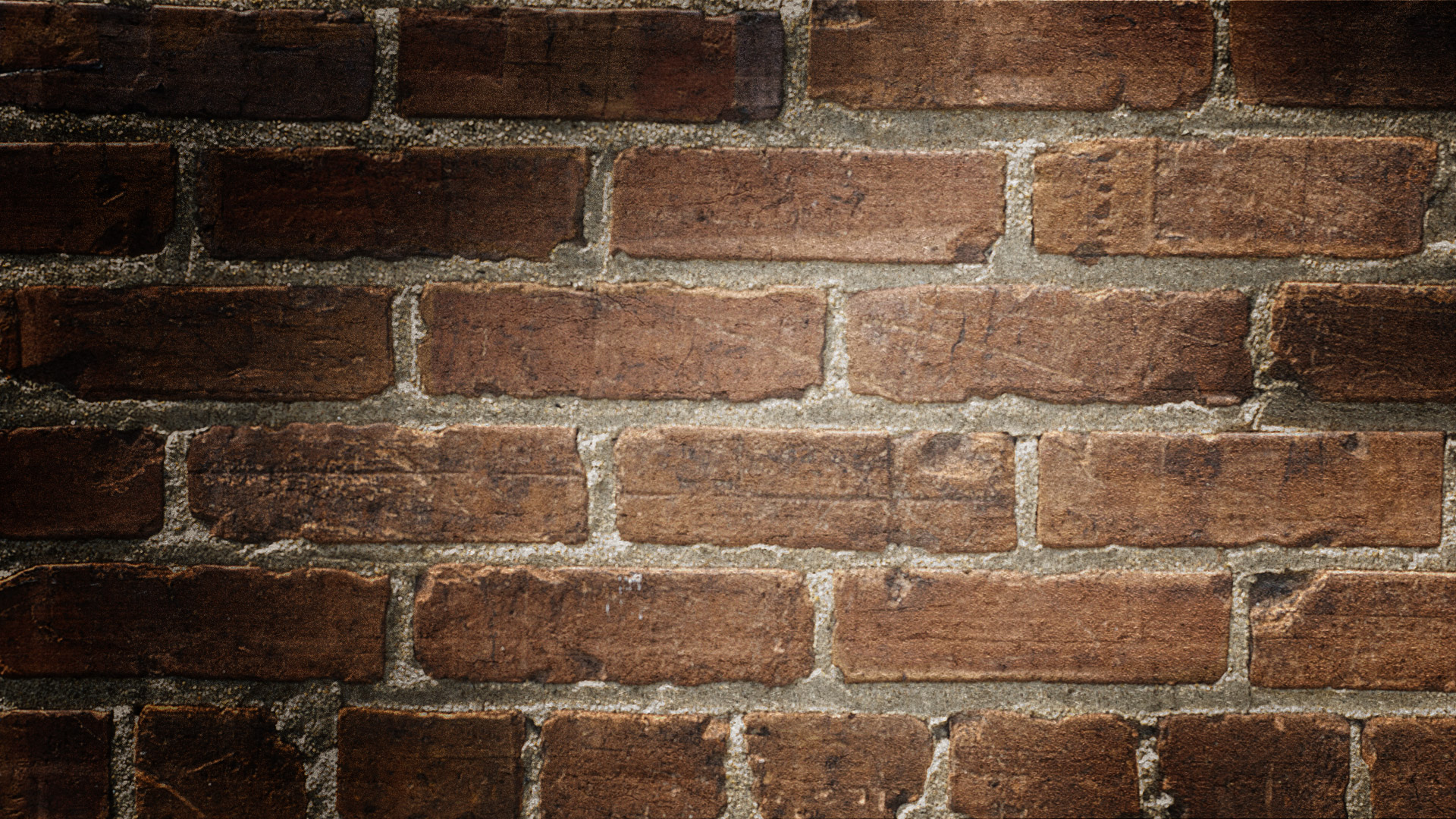 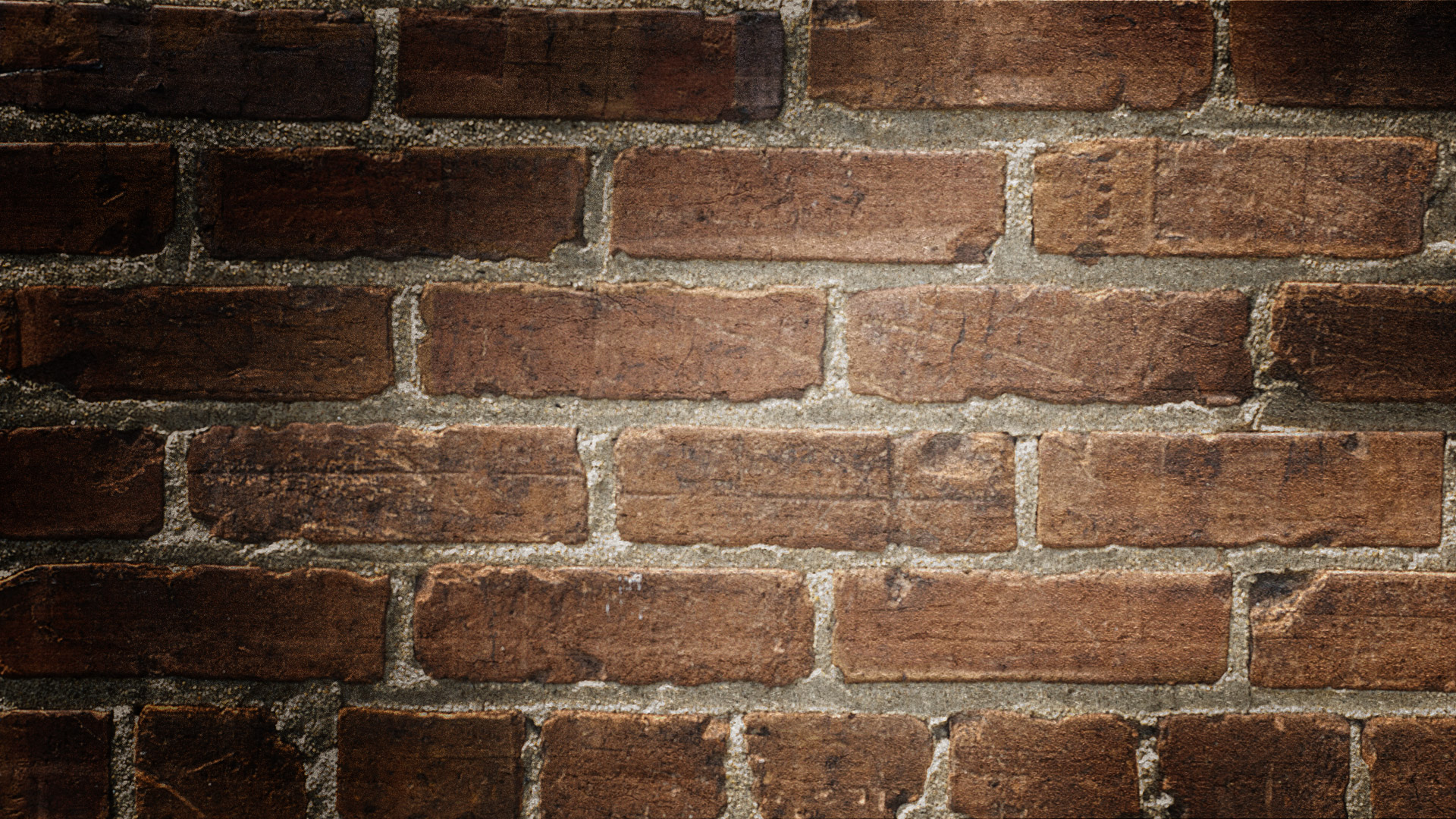 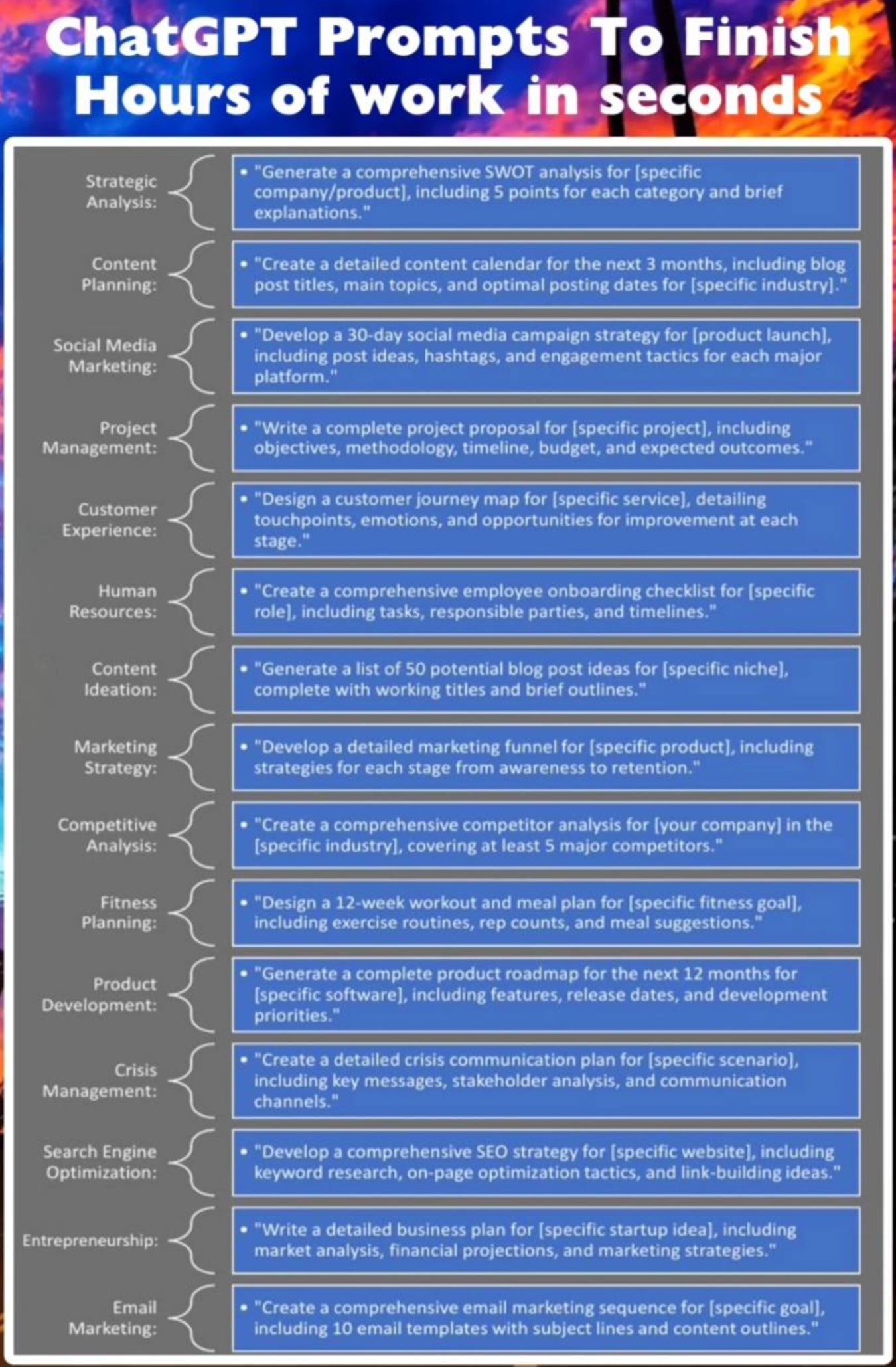 Play with AiChatGPTPrompts to play with
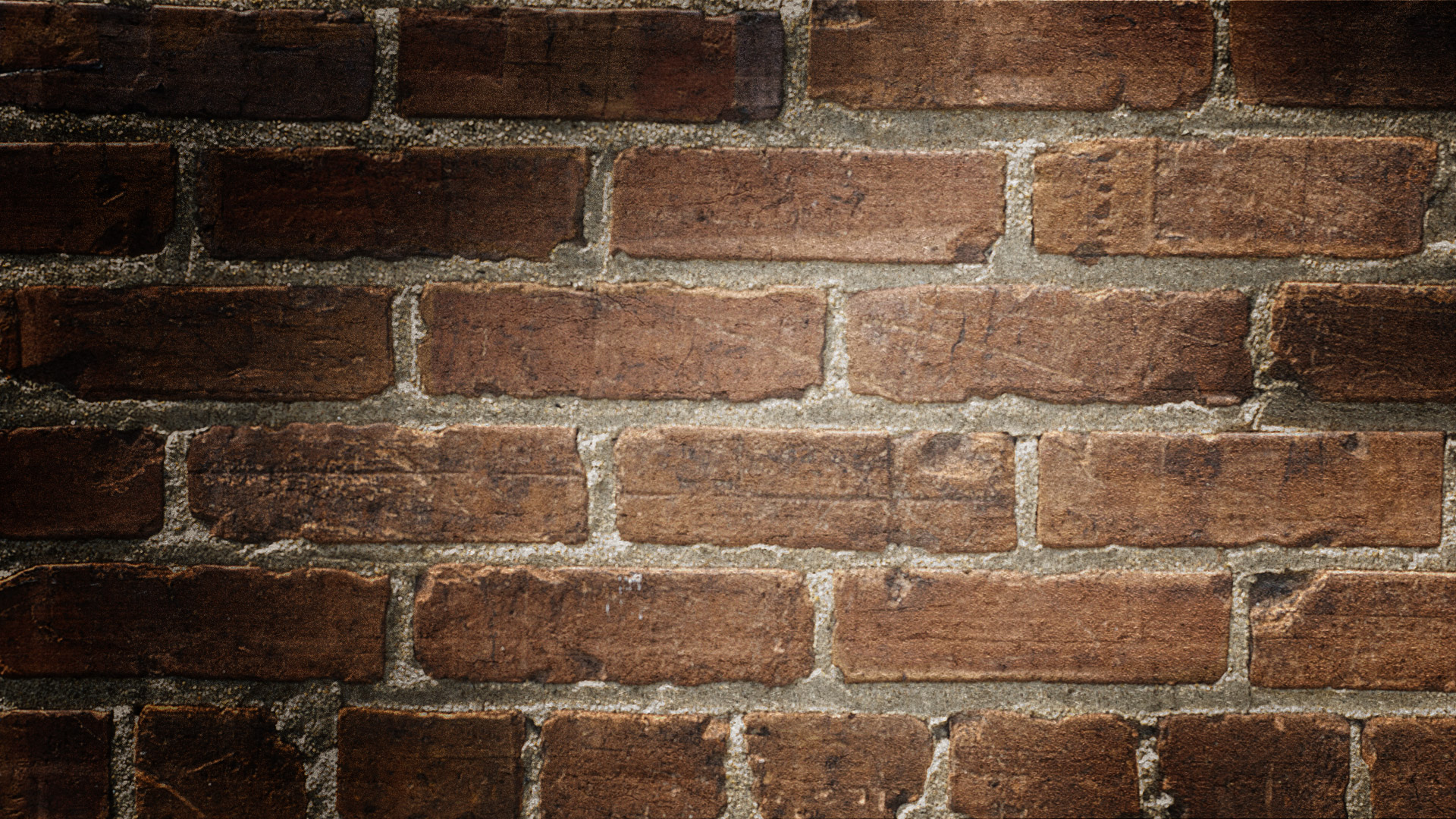 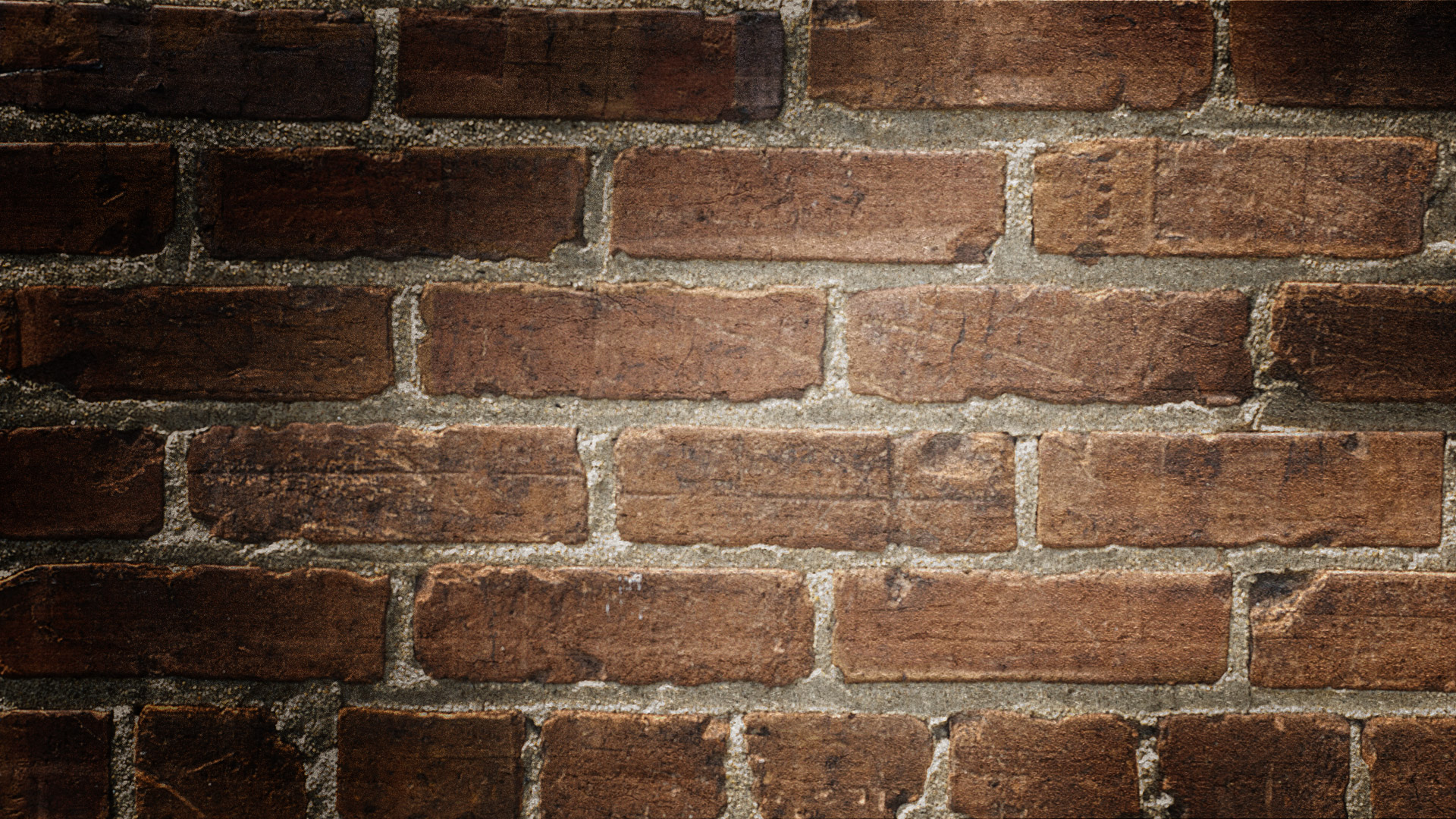 ✳️ Prompt 1: Crafting an Attention-Grabbing HeadlineSuggest an impactful LinkedIn headline that showcases my unique blend of skills, experiences, and career goals tailored for [Target Job Title/Industry].✳️ Prompt 2: Crafting a Compelling "About" SummaryCreate an engaging "About" summary highlighting my professional journey, key accomplishments, and future aspirations in [Industry/Field]. Make it compelling for potential [employers or clients]. Here’s my resume: [Paste Resume]. ✳️ Prompt 3: Revamping the Experience SectionProvide compelling bullet points that effectively communicate my responsibilities, achievements, and impact for each role, aligning with the requirements of [Target Job Title/Industry]. Here’s my resume: [Paste Resume]. ✳️ Prompt 4: Curating a Skill-Endorsement StrategyIdentify the most relevant and in-demand skills for [Target Job Title/Industry] and create a strategy for showcasing and obtaining endorsements for those skills on my LinkedIn profile.
Play with Ai Prompts - Optimise your LinkedIn Profile with AI
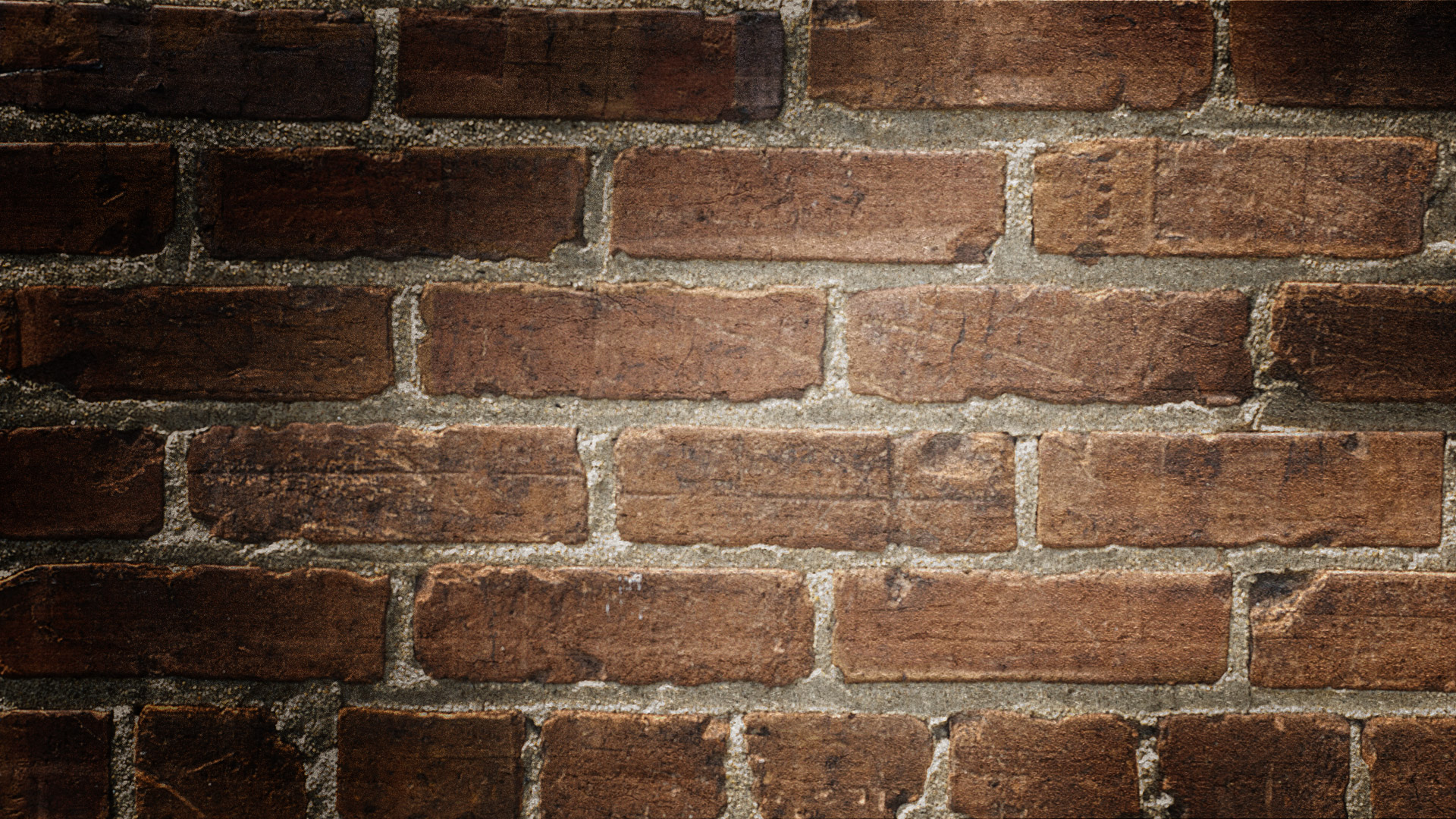 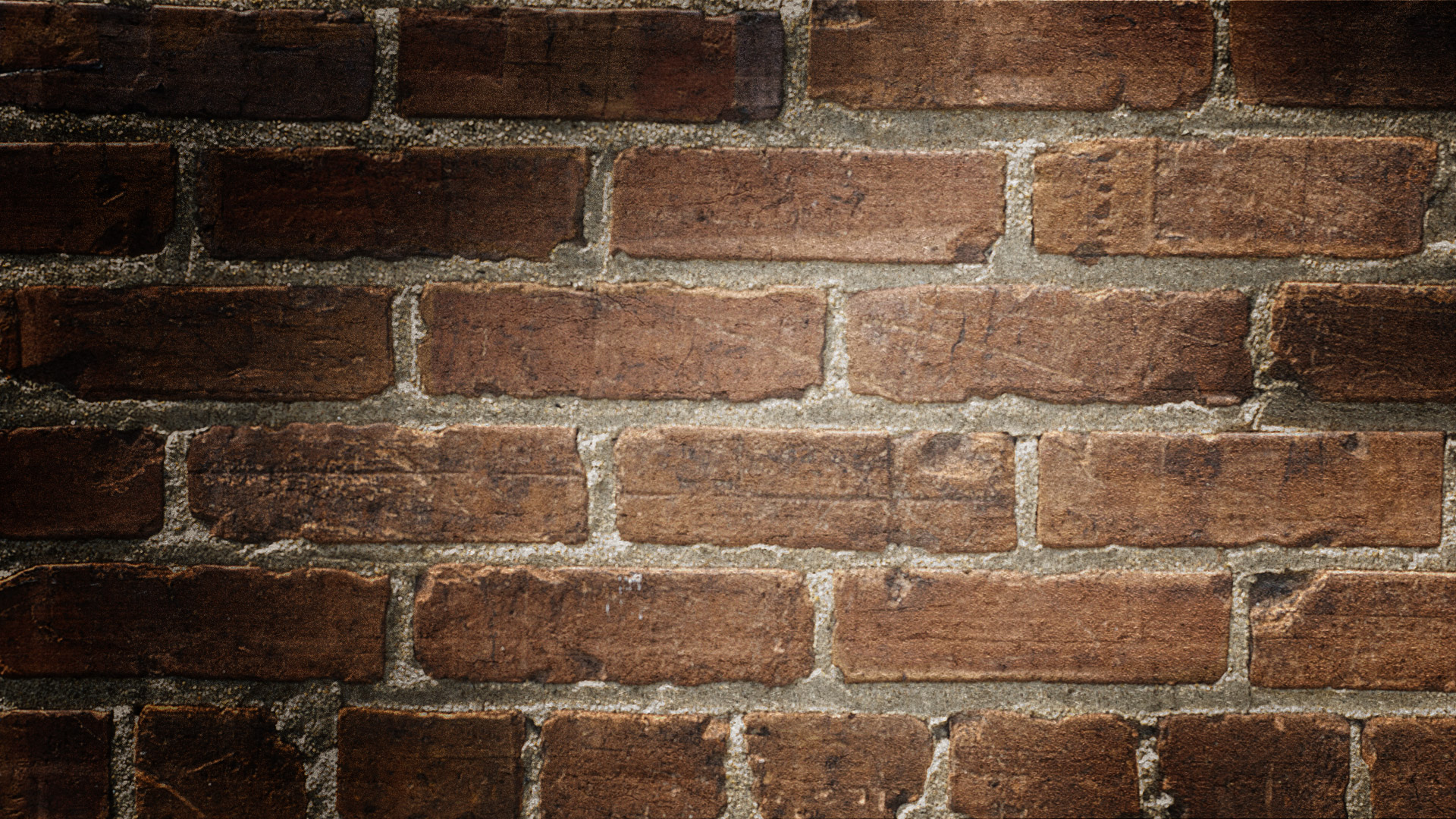 ✳️ Prompt 5: Leveraging Industry-Specific KeywordsResearch and provide a list of the most relevant keywords and phrases for [Target Job Title/Industry] that I should strategically incorporate into my LinkedIn profile to improve visibility and searchability.✳️ Prompt 6: Building a Targeted Professional NetworkDevelop a plan for expanding my LinkedIn network by identifying key individuals, companies, or groups within [Industry/Field] that I should connect with to foster valuable professional relationships.✳️ Prompt 7: Soliciting Compelling RecommendationsProvide guidance on how to effectively request and obtain high-quality recommendations from colleagues, managers, or clients that highlight my strengths and achievements relevant to [Target Job Title/Industry].✳️ Prompt 8: Creating Thought-Provoking ContentSuggest topics and formats for LinkedIn posts or articles that can establish my expertise and thought leadership in [Industry/Field], fostering engagement and visibility.✳️ Prompt 9: Joining Relevant LinkedIn GroupsResearch and identify the most active and influential LinkedIn groups related to [Industry/Field] and provide strategies for meaningful participation and networking within those groups.✳️ Prompt 10: Maintaining a Professional Online PresenceOutline a checklist of essential elements (e.g., profile photo, current job details, skills, recommendations) that I should regularly review and update on my LinkedIn profile to maintain a polished and up-to-date professional presence.
Play with Ai Prompts - Optimise your LinkedIn Profile with AI
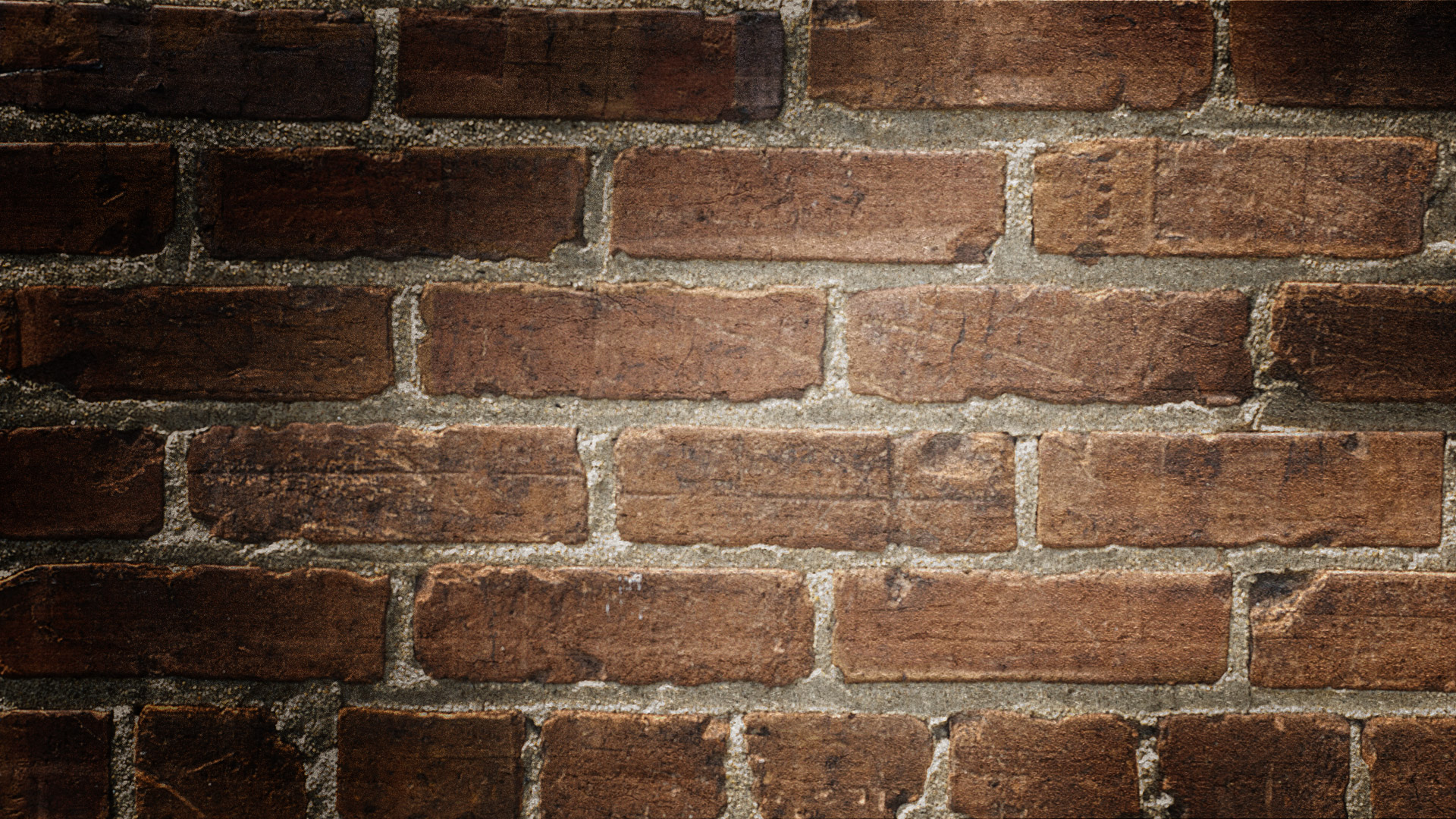 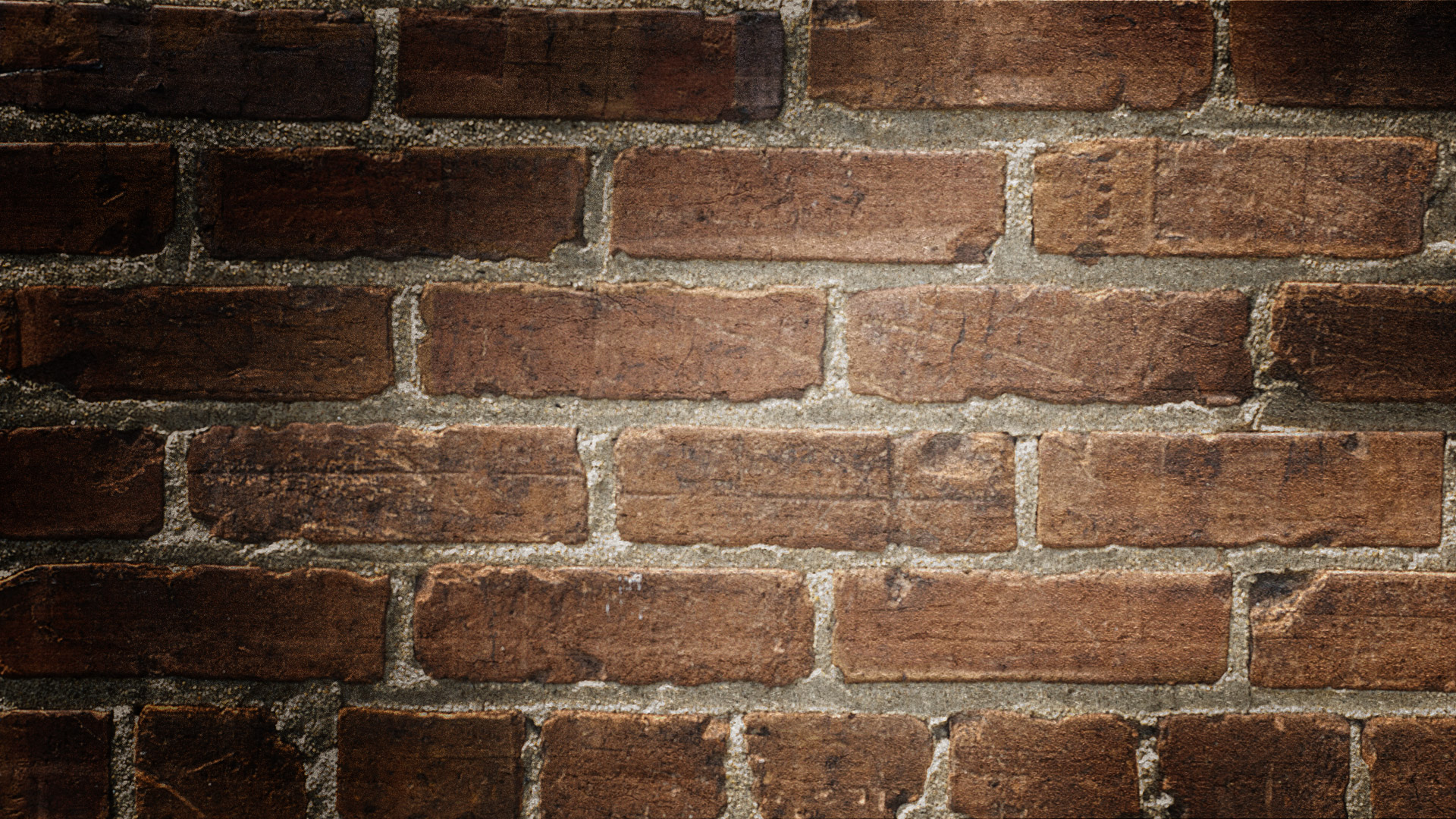 ✴️ Prompt 1: Irresistible Opening HookCreate 3 attention-grabbing opening sentences for my [Job Title] cover letter at [Company Name]. Each should highlight a unique selling point. Rank them by impact. Suggest how to expand the best one into a full paragraph. My resume: [Paste Resume]. Job description: [Paste Job Description].✴️ Prompt 2: Value Proposition StatementWrite a compelling paragraph highlighting my unique value for the [Job Title] role. Focus on solving a key challenge mentioned in the job description. Include a specific achievement as evidence. Limit to 75 words. My resume: [Paste Resume]. Job description: [Paste Job Description].✴️ Prompt 3: Skills-Job Alignment ShowcaseIdentify the top 3 required skills for [Job Title]. For each, write a concise statement demonstrating my proficiency. Include a brief, relevant example. Present in a table format with 'Skill', 'Proficiency Statement', and 'Example'. My resume: [Paste Resume]. Job description: [Paste Job Description].
Play with AiPrompts - Write a compelling Cover Letter with AI
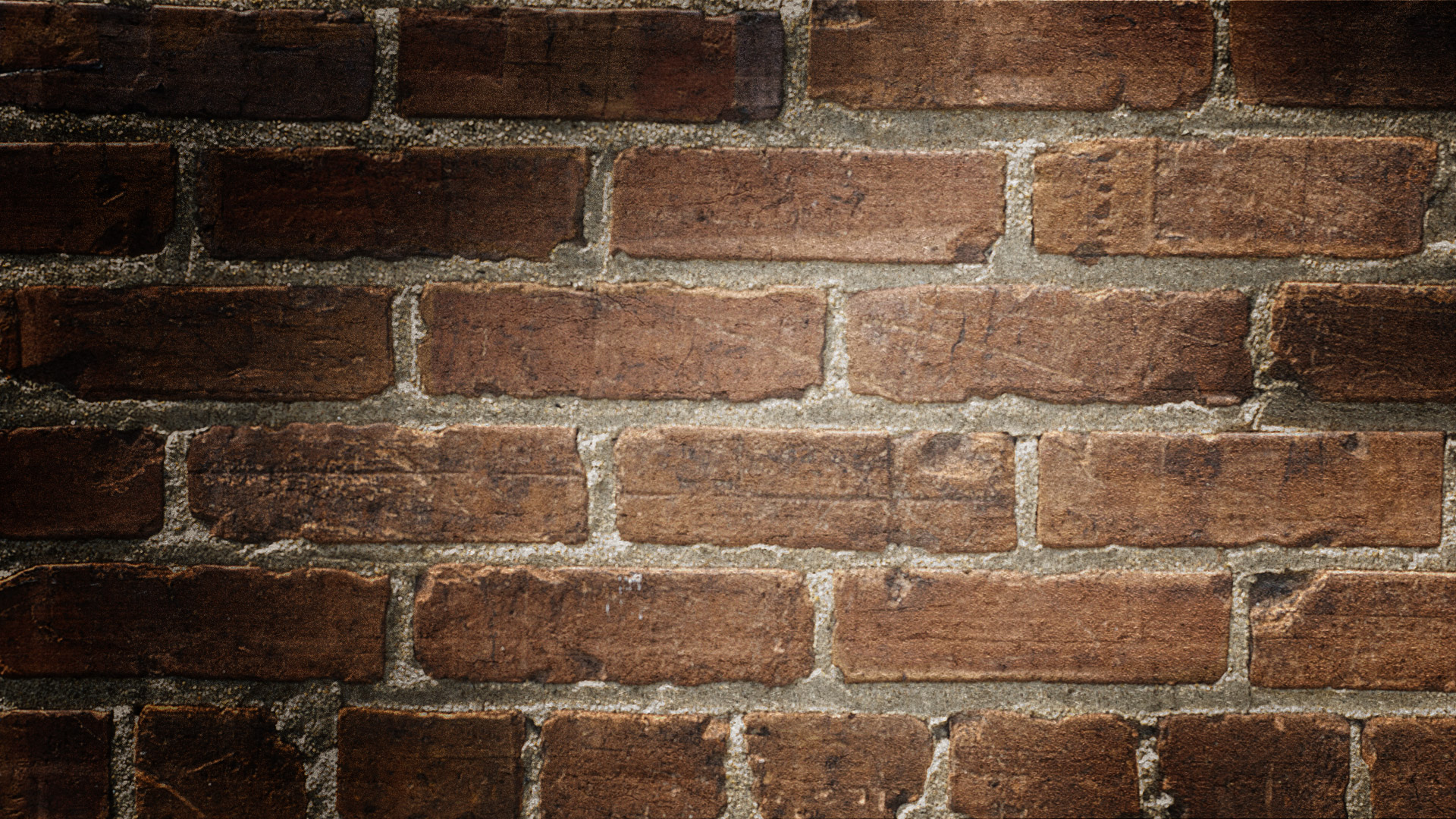 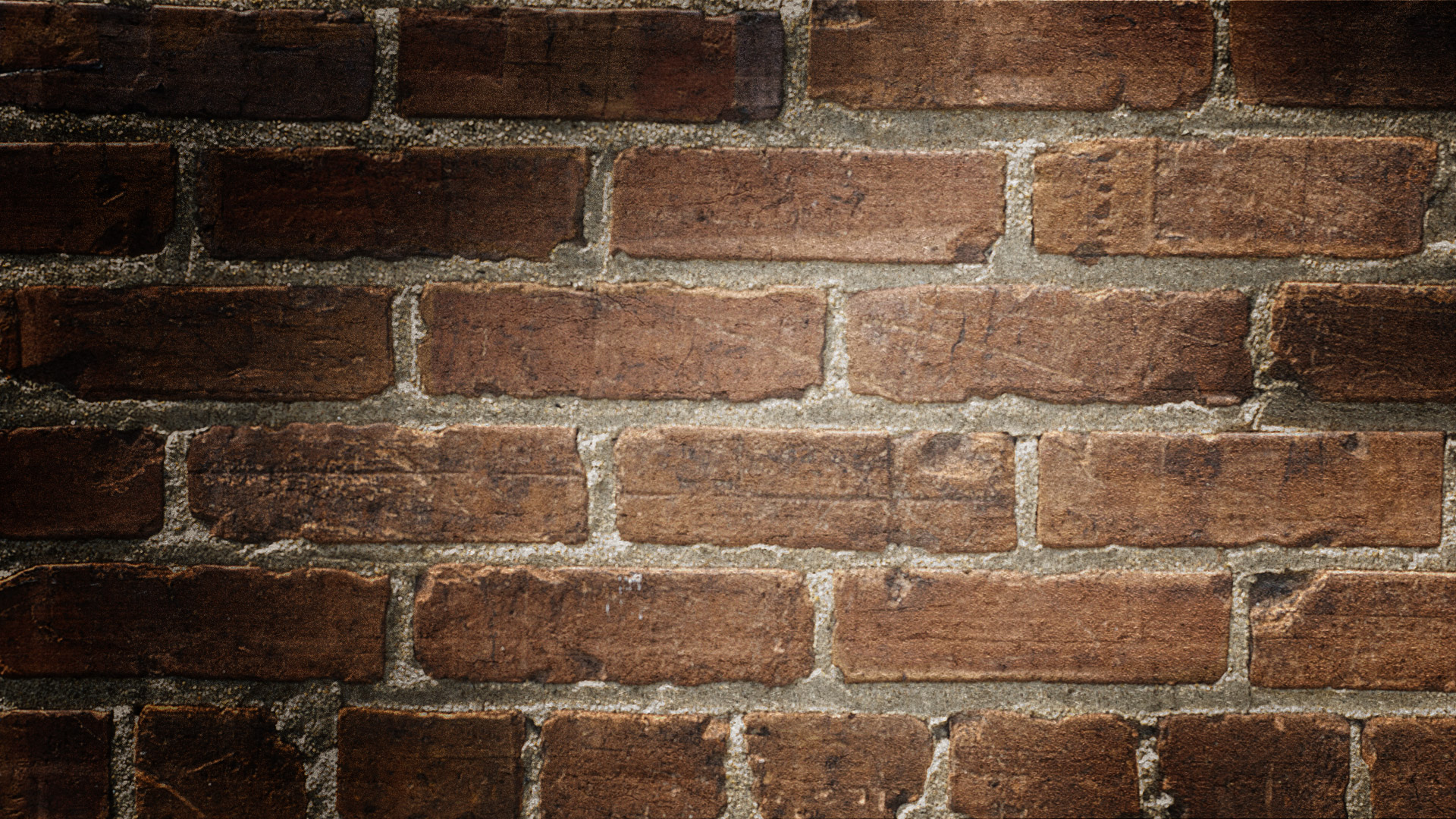 ✴️ Prompt 4: Achievement Story OptimizerSelect my most impressive achievement relevant to [Job Title]. Create a concise story using the STAR method. Emphasize the result and its relevance to the target role. Provide a "before/after" version, showing how to transform a basic achievement statement into a compelling STAR story. Keep it under 100 words. My resume: [Paste Resume]. Job description: [Paste Job Description].✴️ Prompt 5: Career Transition JustificationWrite a compelling paragraph explaining my transition from [Current Field] to [Target Field] for the [Job Title] role. Highlight transferable skills and demonstrate enthusiasm for the new field. Provide two versions: one emphasizing skills continuity, another focusing on fresh perspective. Keep it under 75 words. My resume: [Paste Resume]. Job description: [Paste Job Description].✴️ Prompt 6: Continuous Learning EnthusiasmCreate a paragraph showcasing my commitment to ongoing learning for the [Job Title] role. Mention a recent relevant skill I've acquired and how it applies to the position. Include a future learning goal aligned with the company's objectives. Limit to 50 words. My resume: [Paste Resume]. Job description: [Paste Job Description].✴️ Prompt 7: Industry Passion ArticulatorWrite a paragraph expressing my passion for the [Industry] and how it aligns with [Company Name]'s mission. Reference a recent industry development or company achievement. Connect this to my career aspirations. Keep it under 75 words. My resume: [Paste Resume]. Job description: [Paste Job Description].
Play with AiPrompts - Write a compelling Cover Letter with AI